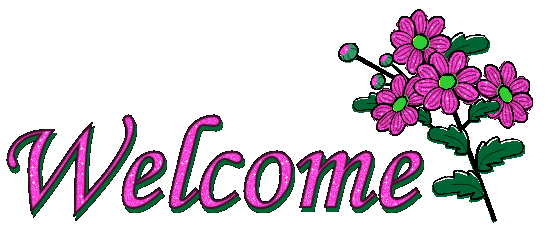 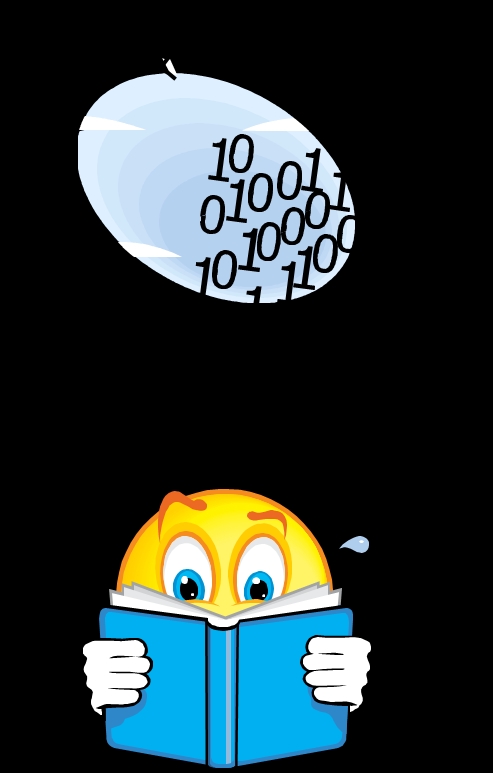 Decoder
পরিচিতি
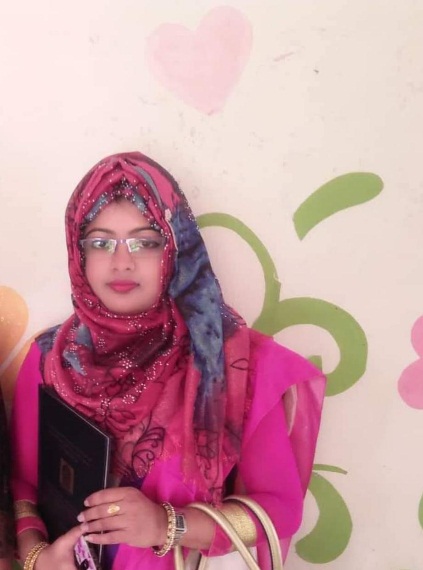 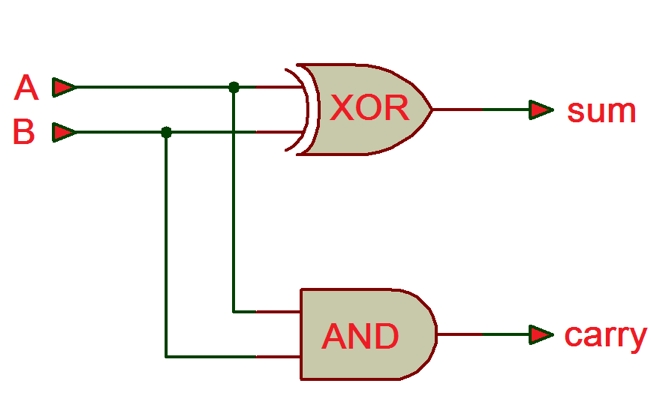 অধ্যায়ঃ ৩
Decoder
তারিখঃ ১৩/১২/২০২০ ইং
ফাতিমা আক্তার  হাসি
প্রভাষক  (আইসিটি)
ইমেইলঃfatemahashi@gmail.com
[Speaker Notes: এই ছবিটি হাইড করে রাখা যেতে পারে অথবা শিক্ষক ইচ্ছা করলে দেখাতেও পারেন।]
পাঠ  ঘোষনা
আমাদের আজকের পাঠ– 

     ডিকোডার 
     ( Decoder)
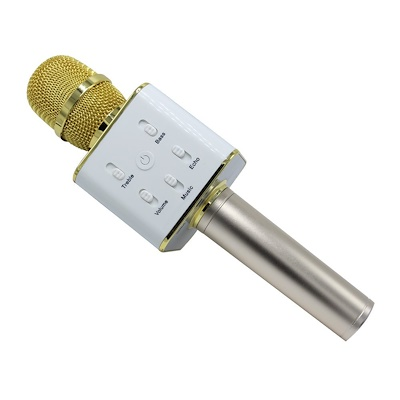 শিখনফল
পাঠ শেষে শিক্ষার্থীরা ----
1. ডিকোডার কি তা ব্যাখ্যা করতে পারবে। 
2. 2 to ৪ লাইন  ডিকোডার ব্যাখ্যা করতে পারবে।
3.  ৩ to ৮ লাইন  ডিকোডার ব্যাখ্যা করতে পারবে।
AND Gate
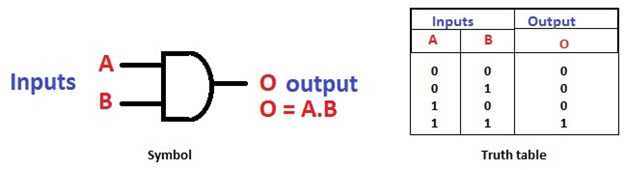 ডিকোডার
ডিকোডার হচ্ছে এমন এক ধরনের ইলেক্ট্রনিক ডিভাইস,যা  কম্পিউটারের বোধগম্য ভাষাকে মানুষের বোধগম্য ভাষায় রুপান্তর করে।
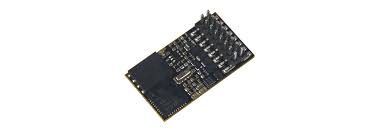 ডিকোডার
Decoder
কম্পিউটারের বোধগম্য ভাষা
মানুষের ভাষা
ডিকোডার এর ব্লক ডায়াগ্রাম
Decoder
একটি ডিকোডারে n সংখ্যক ইনপুট এবং 2n সংখ্যক আউটপুট থাকে।  

 ইনপুট n টি                                                    আউটপুট 2n টি 


ডিকোডারের বৈশিষ্ট্য-  
১)সব আউটপুট একই সাথে ০ হতে পারবে না।
২)একটি আউটপুট ১ হলে বাকি আউটপুট গুলি ০ হবে।
Decoder
একক কাজ
একটি  ডিকোডারের ইনপুট ৪ টি হলে আউটপুট সংখ্যা  কত ?
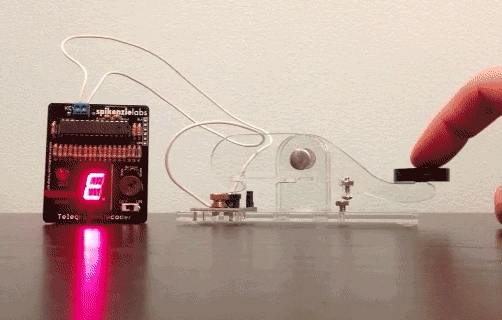 2 to 4 Decoder
2 to 4 Decoder
2 to 4 Decoder
Decoder
3 to 8 Decoder Block Dragram
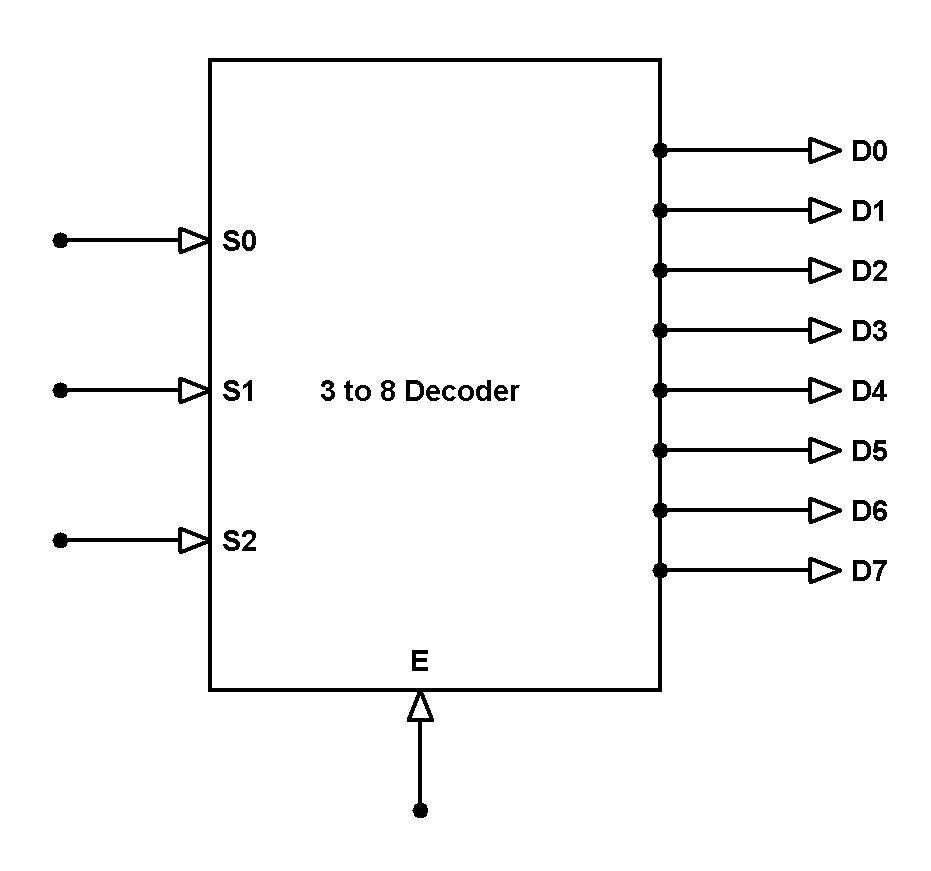 Decoder
8to 3 Decoder সত্যক সারনী
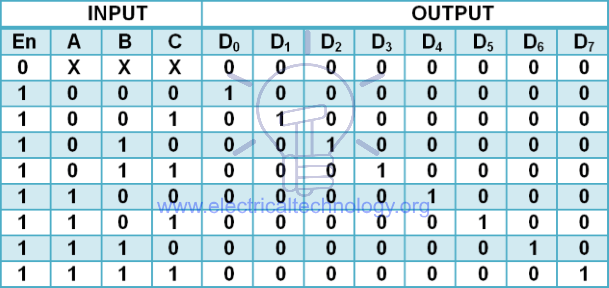 ডিকোডারের কাজ
১)বাইনারি সংখ্যাকে সমতুল্য দশমিক সংখ্যায় রূপান্তর করা।
২) কম্পিউটারের আউটপুট ইউনিটে কোন ভাষায় লেখা তথ্যকে মানুষের বোধগম্য 
আকারে প্রকাশ করা ।
৩)মনিটরে প্রদর্শনের জন্য ভিডিও কার্ডে ডিকোডার বর্তনী ব্যবহার করা হয়। 
৪) ASCII ও EBCDIC কোডকে আলফানিউমারিক কোডে রূপান্তর করা ।
দলীয়  কাজ
“খ”  দল
“ক” দল
  ৩-৮ লাইন    ডিকোডার সত্যক সারনি লিখ
কোডেড ডেটাকে আনকোডেড ডেটায়
রূপান্তরের ডিভাইসটি ব্যাখ্যা কর।
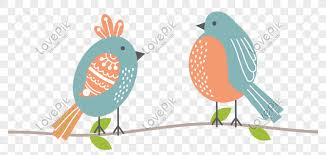 পাঠ মূ্ল্যায়ন
আমরা কি কি শিখলাম
 ডিকোডার এর ব্যবহার লিখ
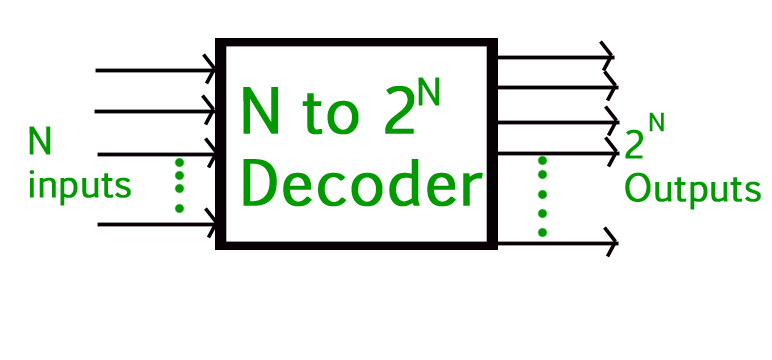 বাড়ীর কাজ
৩ to ৮ লাইন ডিকোডার ব্যাখ্যা কর।
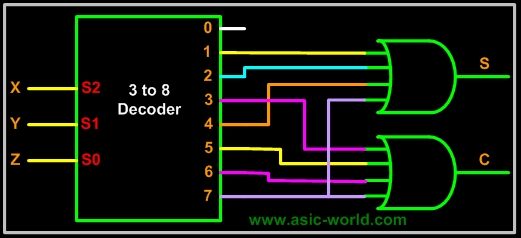 ধন্যবাদ